بسم الله الرحمن الرحيم
اليوم العالمي للفضاء 2022م
تحت عنوان
( الفضاء والاستدامة )
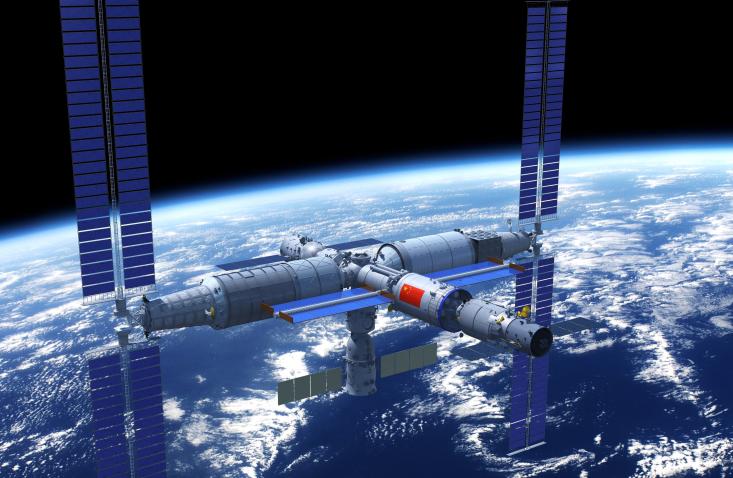 المقدمة
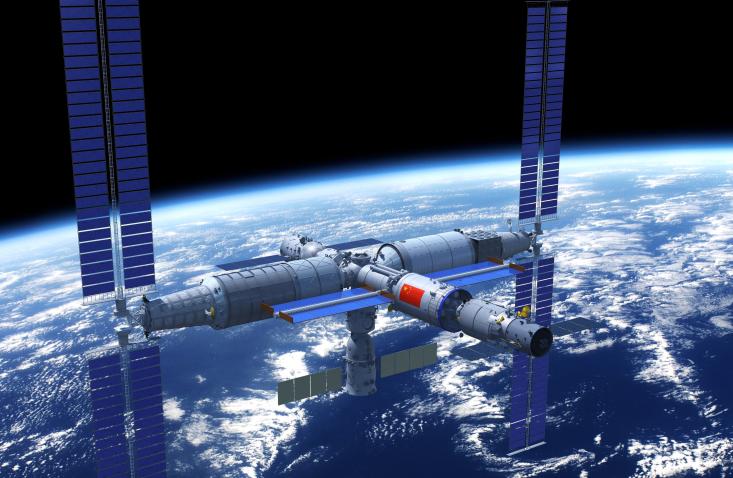 اول رائد فضاء عربي مسلم
الأمير سلطان بن سلمان بن عبدالعزيز آل سعود
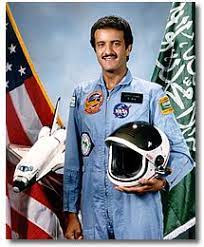 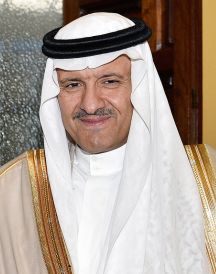 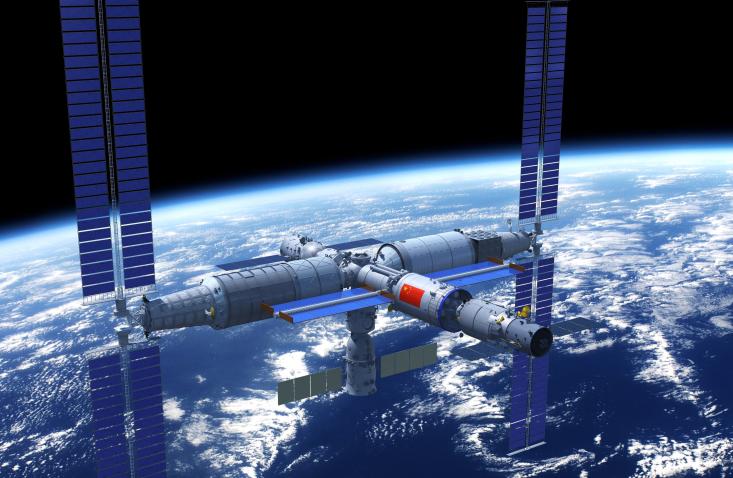 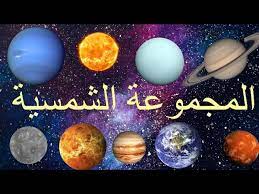 المجموعة الشمسية
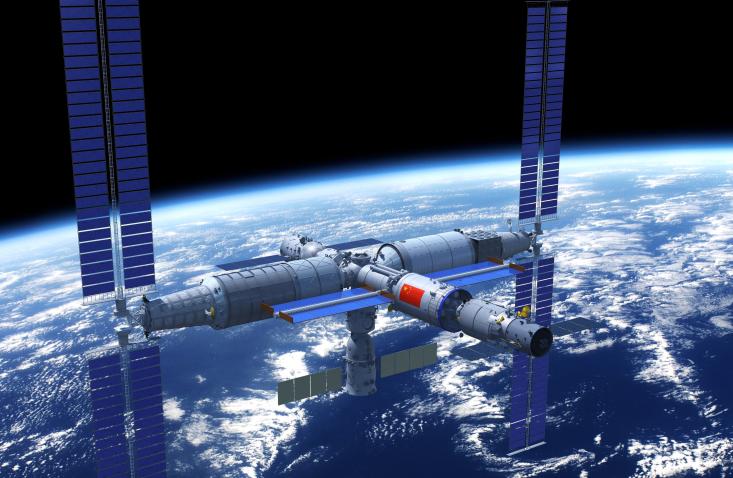 قفزة فليكس العالمية(قفزة الموت)
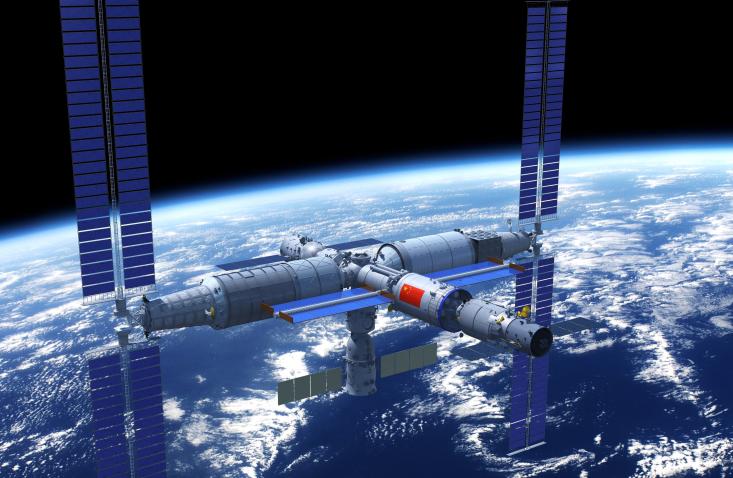 فيديو فليكس
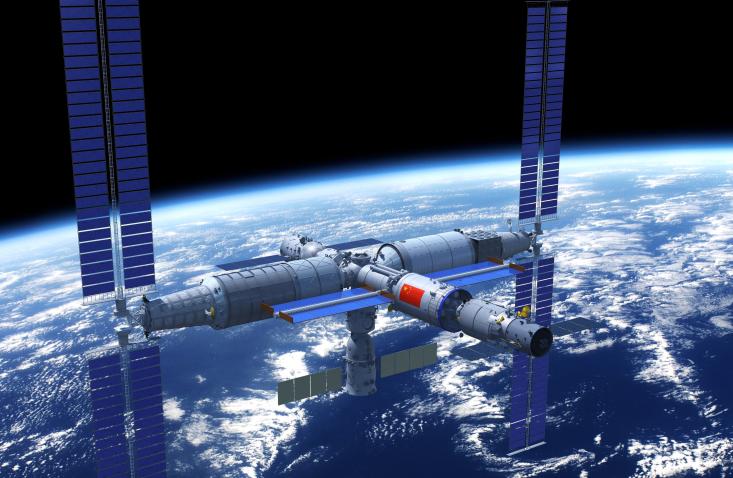 اول رائدة فضاء سعودية
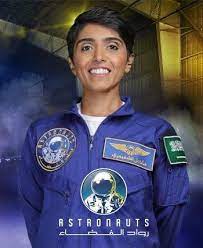 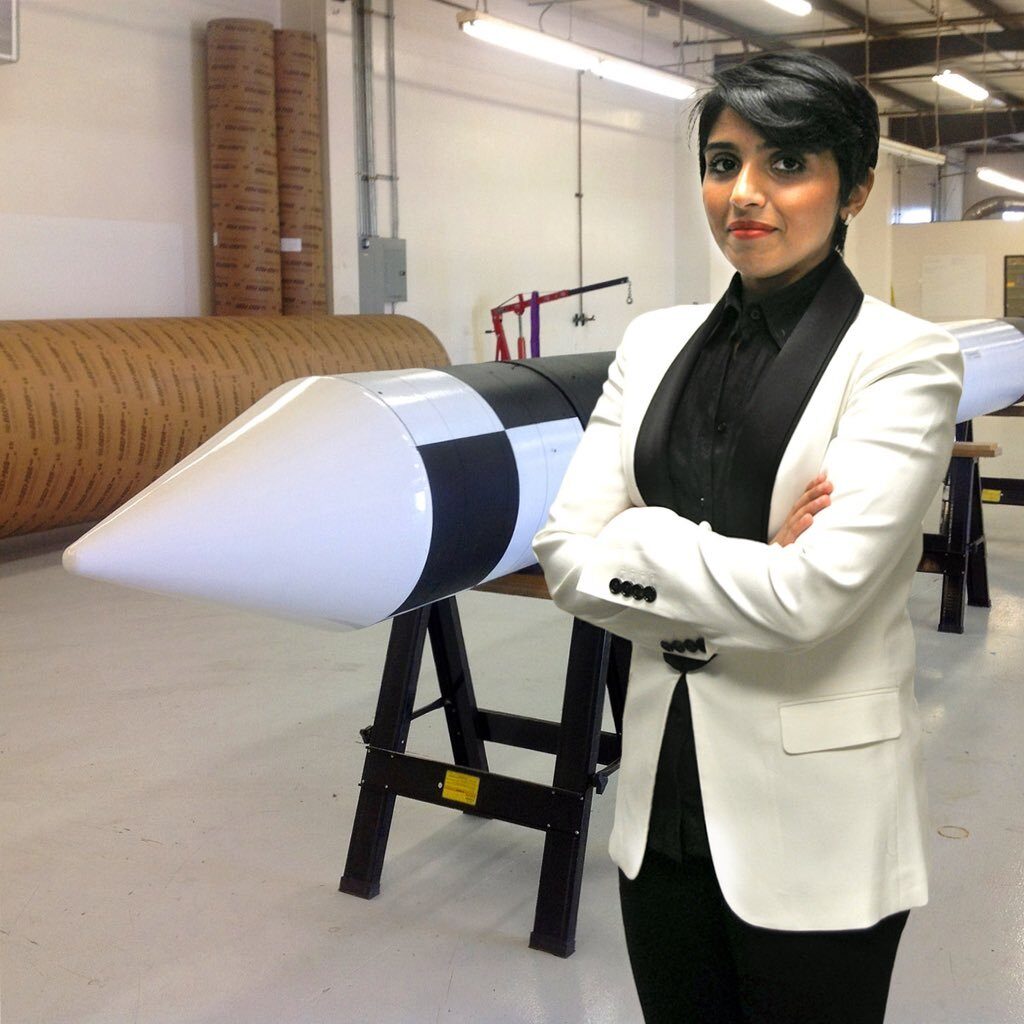 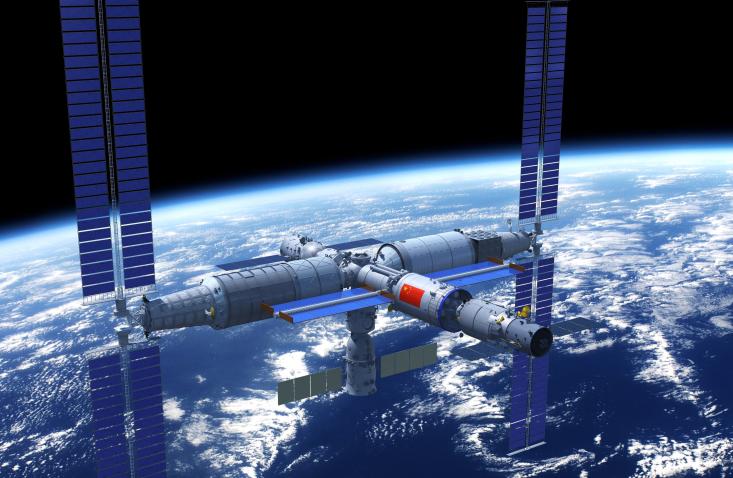 الخاتمة 
الاعجاز الفلكي في القران
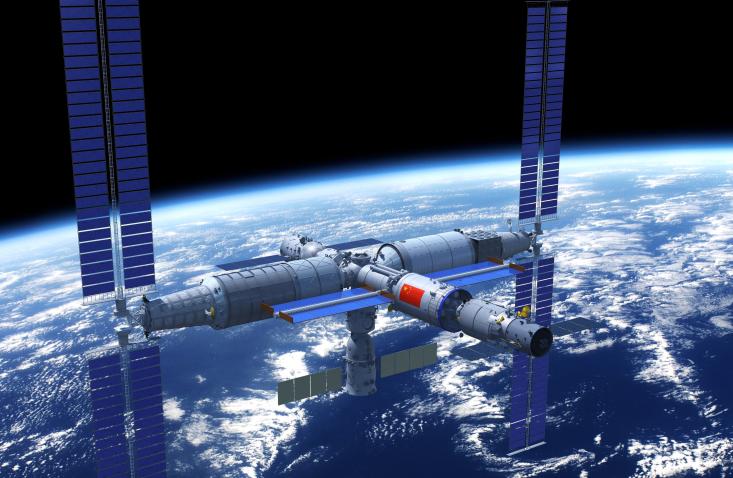 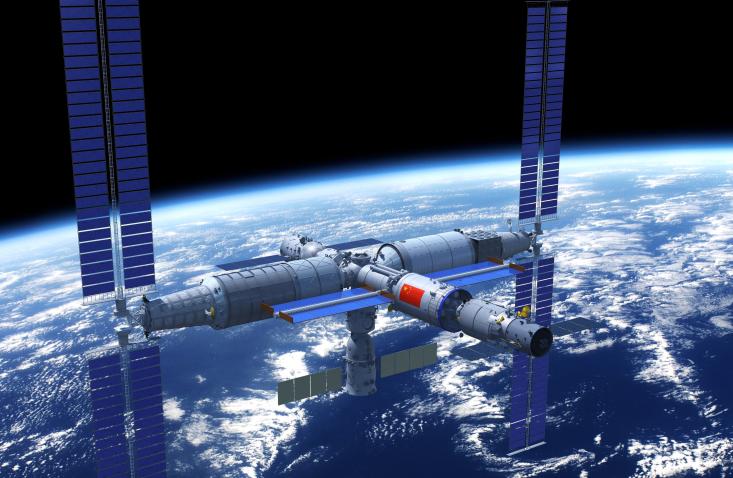 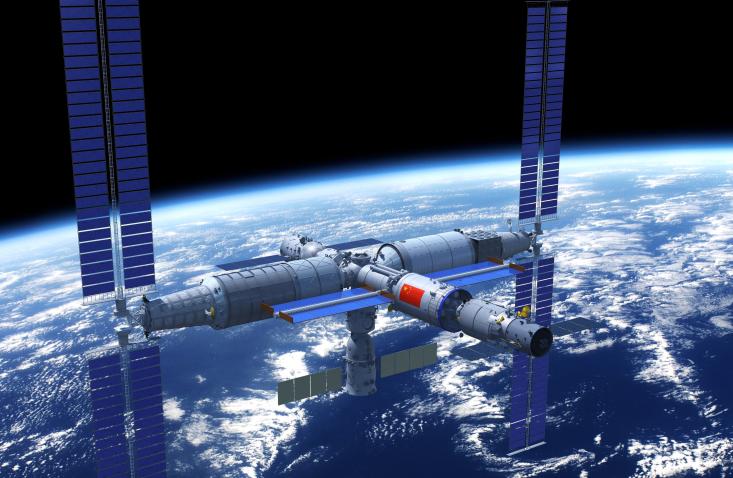 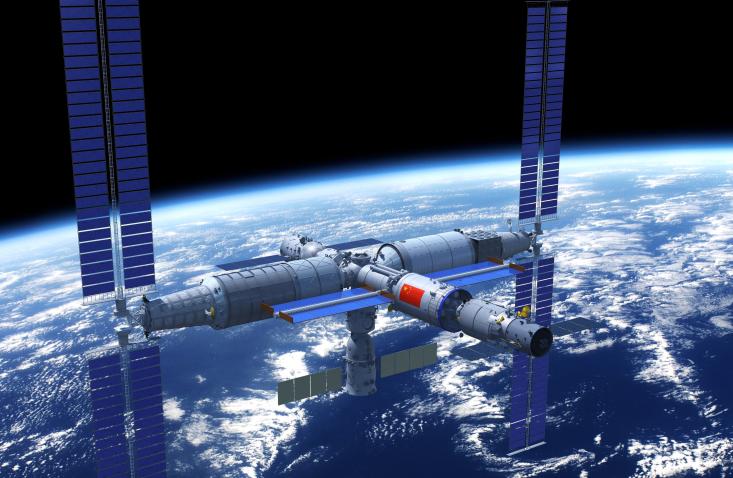 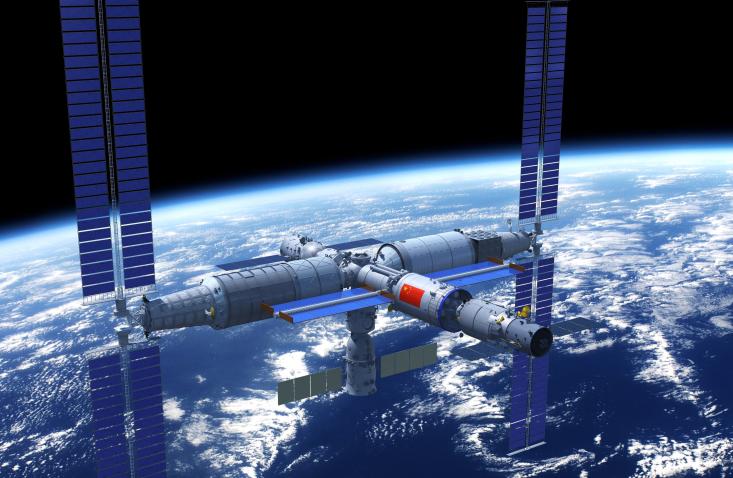 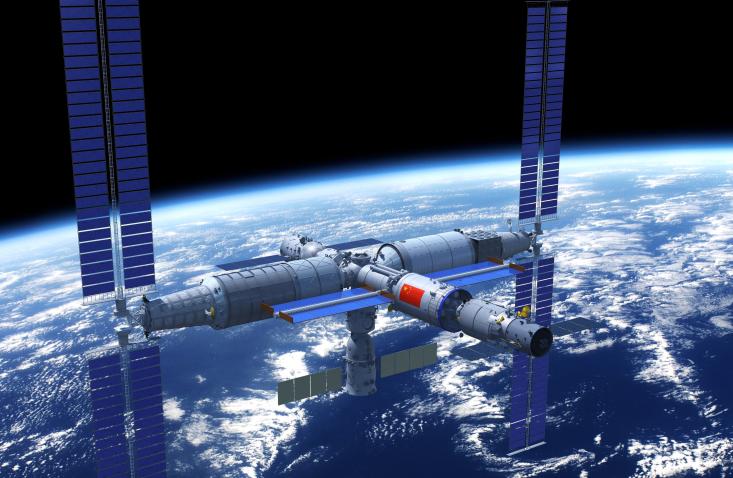 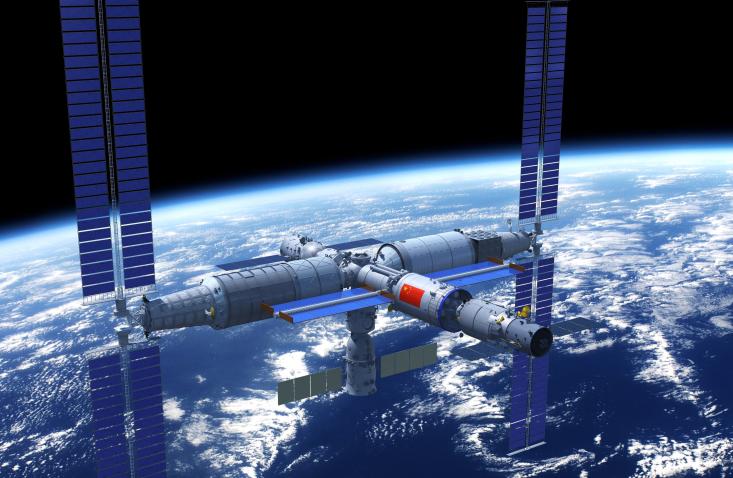 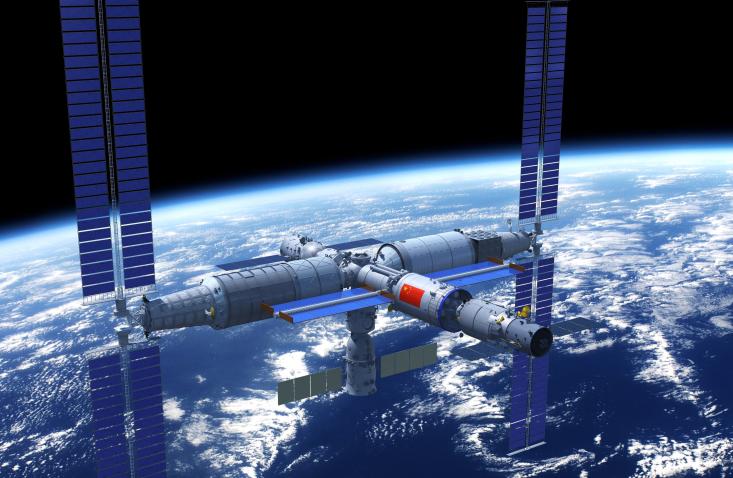 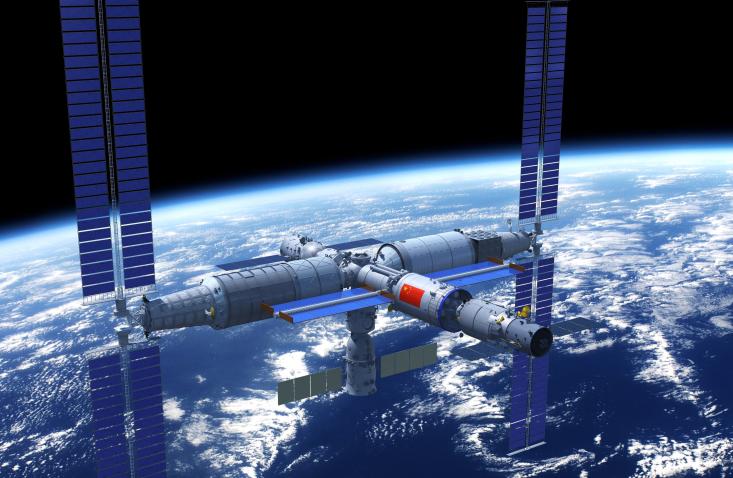 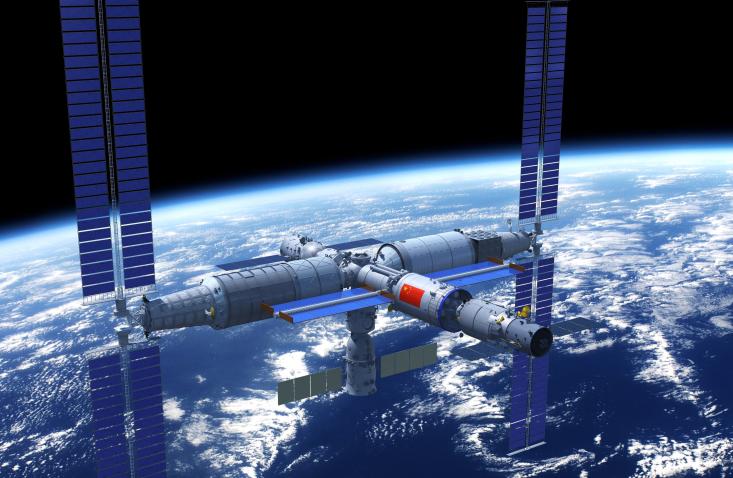 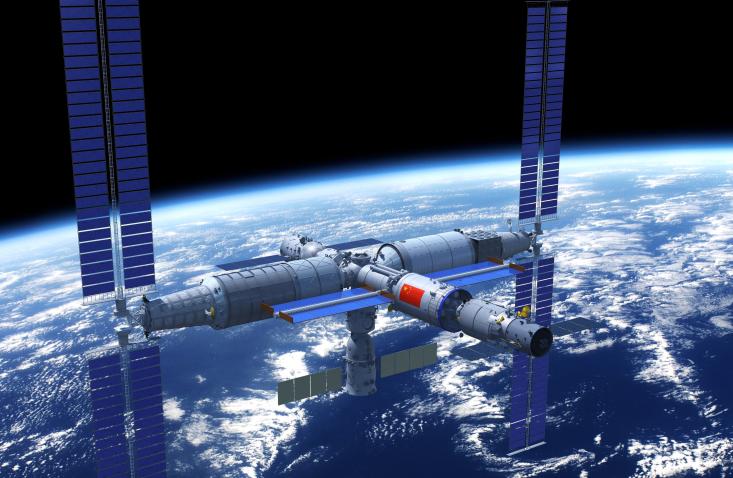 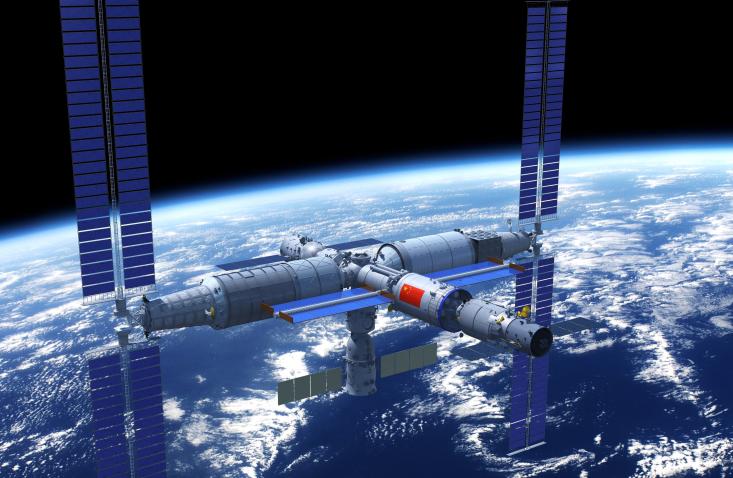 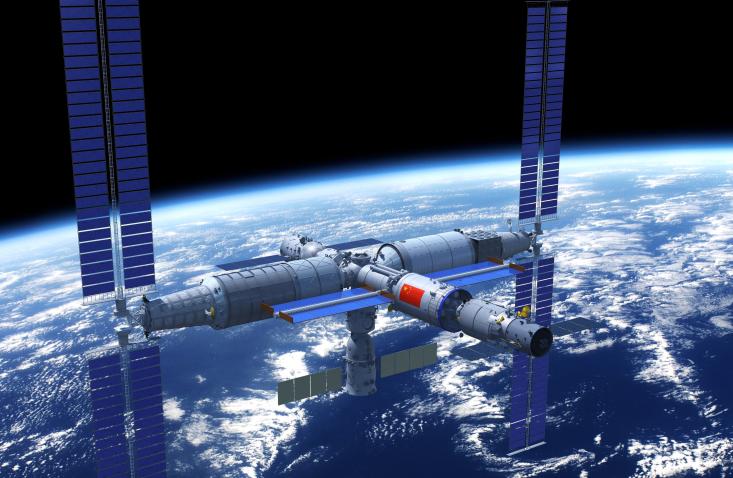 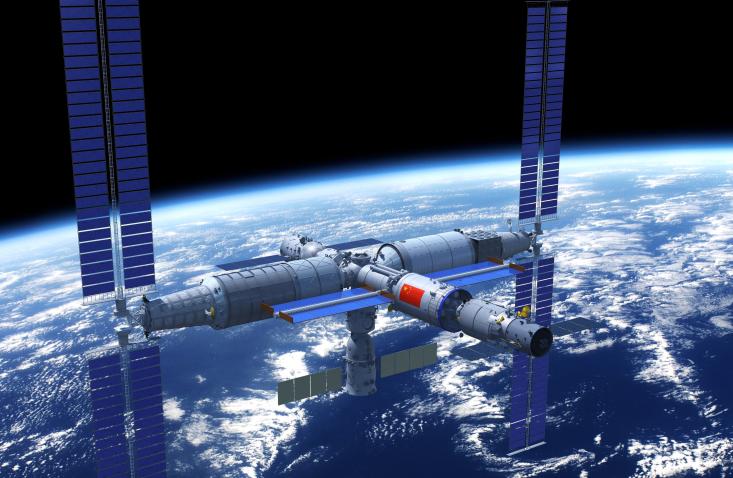 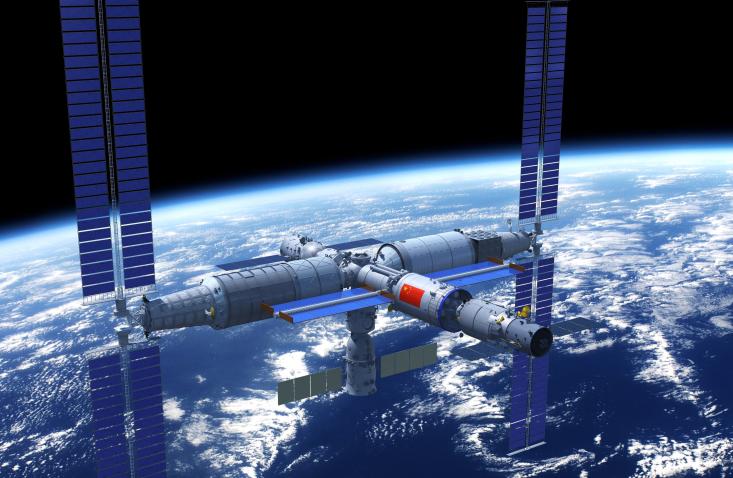 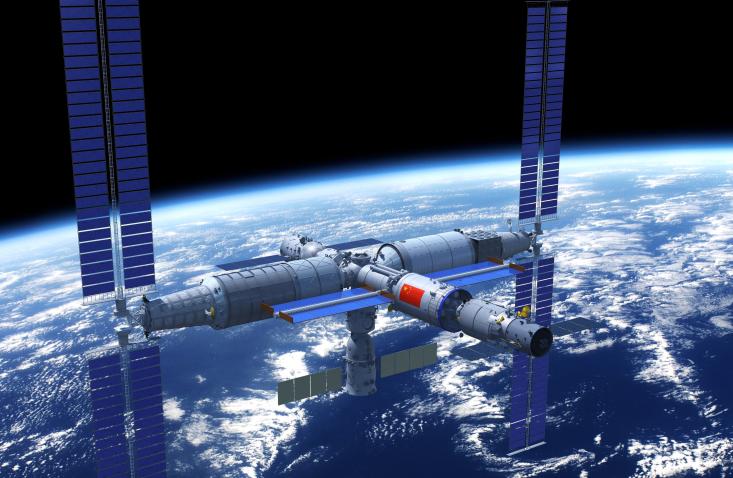 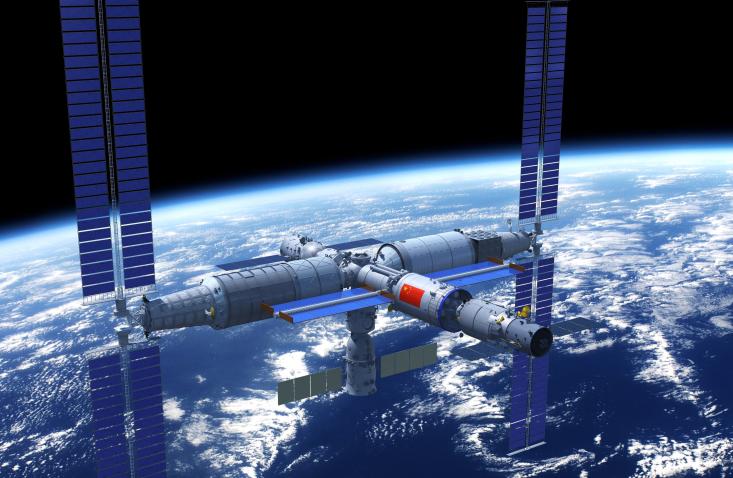